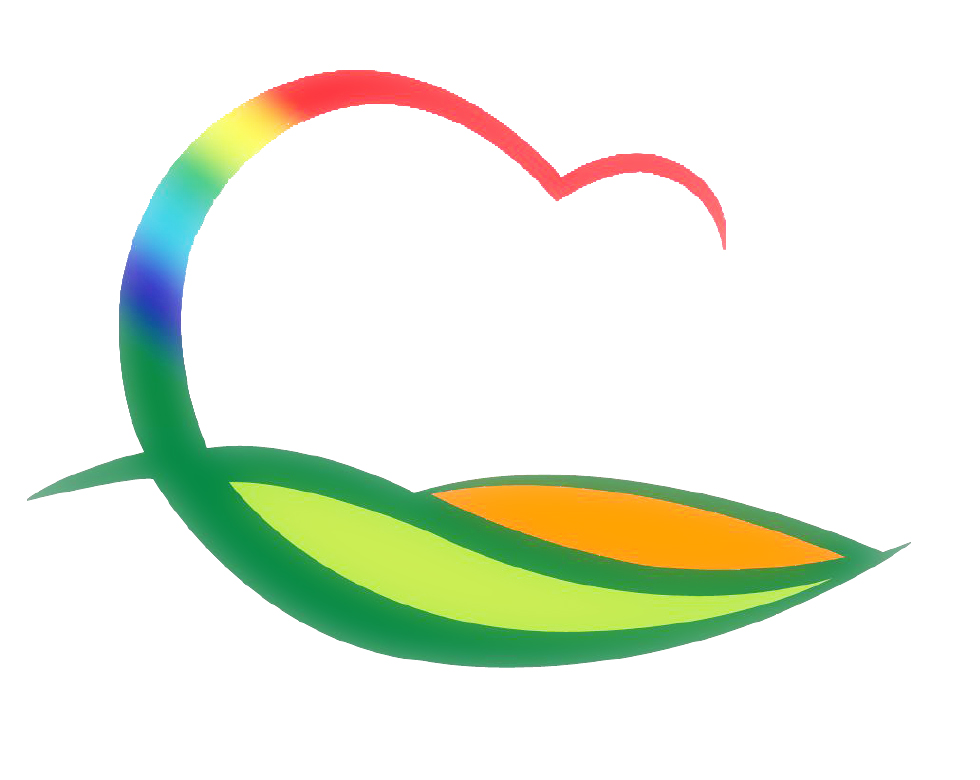 보   건   소
[Speaker Notes: 먼저, 지금의 옥천입니다.]
7-1.  감고을 모유수유아 선발대회
기       간 : 6. 25.(수) 10:00
장       소 : 보건소 건강증진센터
대       상 : 모유수유아 30명
내       용 : 모유수유아 선발 및 시상
    ※ 향후계획  : 7. 10.(목) 충청북도 모유수유아 선발대회 출전
7-2. 영동군 지역진단 용역 착수
일      시 : 6. 9.(월)
용역기관 : 영동대학교 산학협력단
내      용 : 제6기 지역보건의료계획 수립을 위한 지역진단 `
7-3. 손씻기 및 중증열성혈소판감소증후군 홍보
일      시 : 6월 중
대      상 : 지역주민
방      법 : 보건소 프로그램 연계
내      용 
     - 감염병 예방을 위한 올바른 손씻기
     - 중증열성혈소판감소증후군 예방법 홍보
7-4.  영유아 요충검사 실시
기      간 : 6. 4. ~ 6. 13.
대      상 : 관내 유치원 및 어린이집 영유아 1,000명
내      용 
     - 기생충 바로알기 및 예방법 교육
     - 요충핀테이프 배부 및 검사의뢰
7-5.  집중 방역의 날 운영
기     간 : 6월 중(2회)
대     상 : 읍·면 방역 취약지 84개소
담 당 자 : 읍·면 자율 방역단 307명 
내     용 : 집중방역 지정일에 동시소독
7-6.  흡연예방교육
기     간 : 6월 중 (9회)
장     소 : 해당학교 교육실
대     상 : 유치원·초·중·고등학생 1,033
강     사 : 국제절제협회 금연강사 이동수·이진현
내     용 : 담배의 중독성 및 금연을 해야하는 이유
7-7.  제69회 구강보건주간행사
지방재정 균형집행 추진상황

집행현황 (5. 28.현재)                                (단위 : 백만원)



금주 집행대상사업
     - 보건시설 전기안전 점검 수수료   :  3백만원
      - 보건관련 물품 구입 및 홍보비     :  7백만원


부진사유 및 향후 집행계획  
      -  해당사항 없음